اسماء مختلفة لنفس الكسرتوسيع الكسر
اعداد
ماريا شناوي
تأمل الشكل الاتي واكتب أي جزء ملون منه



الكسر هو  
لكن من الممكن كتابة      كسور أخرى كثيرة للجزء الملون. 
كيف؟
هيا نرى.
يمكن كتابة كسور اخرى لنفس القسم الملون وذلك 

بإضافة خطوط تقسيم أخرى للشكل, بشرط:
المحافظة على المساحة الملونة.
أن يكون الشكل مقسم الى أقسام متساوية.
القسم الملون هو



أضفنا خطوط تقسيم للشكل وهي الخطوط الحمراء بحيث حافظنا على القسم الملون ونتجت أقسام متساوية.
ما هو الكسر الناتج؟
اذا نستطيع أن نقول أن:
=
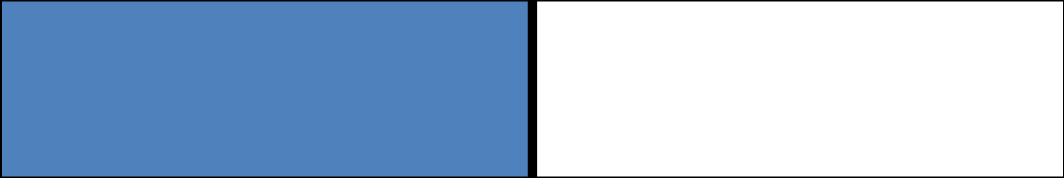 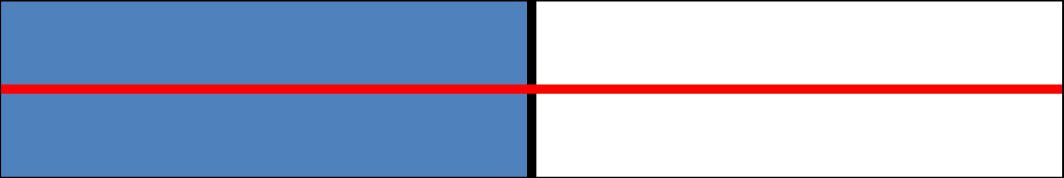 هذه العملية نسميها توسيع الكسر. 
بهذه العملية نكبر البسط والمقام ولكن نحافظ على المساحة الملونة  وقيمة الكسر.
بهذه العملية نكبر البسط والمقام بنفس عدد المرات.
أي نضرب البسط والمقام بنفس العدد.
من الكسر          الى الكسر        كبرنا البسط بمرتين وكبرنا المقام بمرتين.   أي
               

عدد المرات الذي نكبر به البسط والمقام نسميه عامل التوسيع.
=
=
بهذه الطريقة يمكن الحصول على كسور كثيرة مساوية للكسر

مثلا نضيف خطوط تقسيم بهذه الطريقة.





ما هو الكسر الناتج؟
أي كسر كان لنا بالبداية؟   




أي كسر حصلنا عليه بالشريحة السابقة؟
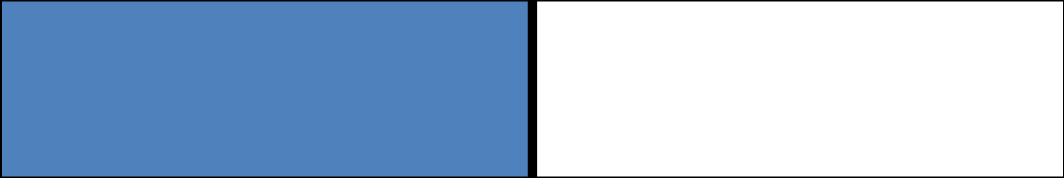 الكسران            و       متساويان.


ما هو عامل التوسيع بينهما؟  
3
هيا نكتب عملية التوسيع بطريقة حسابية.
=
=
هيا نأخذ كسرا اخر ونوسعه بطريقة الرسم وبطريقة حسابية.
مثلا نريد أن نوسع الكسر        بالعامل 4.

نبدا التوسيع بطريقة الرسم:
نقسم كل جزء الى 4 أقسام







ما هو الكسر الناتج؟
هيا نوسع الكسر         بالعامل 4 بطريقة حسابية:

      

بهذه الطريقة يمكن أن نوسع الكسر بأي عامل ونحصل على كسور كثيرة. 
مثلا نريد ان نوسع الكسر       بالعامل 6.
                  
أي كسور متساوية حسب التوسيعات أعلاه؟
=
=
=
=
وايضا
هيا نطبق ما تعلمناه
عندما نوسع الكسر          بالعامل 3 فعلى أي كسر سنحصل؟
الكسر الذي سنحصل عليه هو        لأن
=
=
أكمل الناقص
6
أ)
=
9
12
=
ب)
16
21
ج)
=
15
هل يساوي كل كسر من الكسور ادناه الكسر     ؟اضغط على المربع الموجود بجانب الكسر لترى الاجابة
أ) 

ب)

ج) 

د)
نعم
لا
لا
نعم
جد عامل التوسيع إن وجد.اضغط على المربع في كل بند لترى الاجابة
أ)
=
3
9
=
ب
لا يوجد
=
ج
5
=
2
2
د